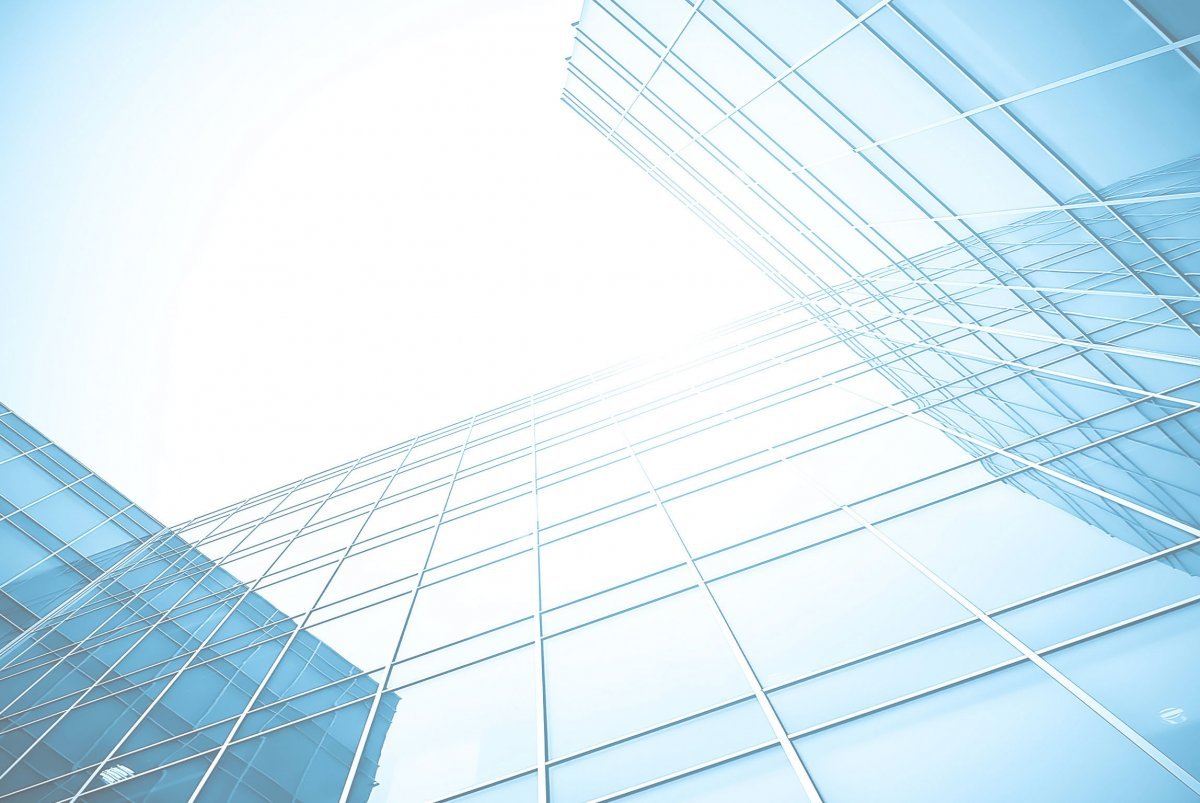 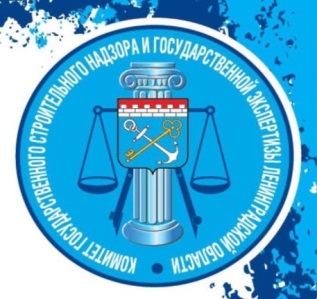 ДОКЛАДо результатах деятельности комитета государственного строительного надзора и государственной экспертизы Ленинградской областиза 2024 год
В сфере осуществления государственного контроля (надзора) в области долевого строительства многоквартирных домов и(или) иных объектов недвижимости, а также контроля (надзора) за деятельностью жилищно-строительного кооператива, связанной с привлечением средств членов кооператива для строительства многоквартирного дома, на территории Ленинградской области
Докладчик:  Пасько А.К.
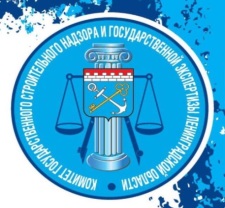 Контроль (надзор) в области долевого строительства многоквартирных домов и(или) иных объектов недвижимости
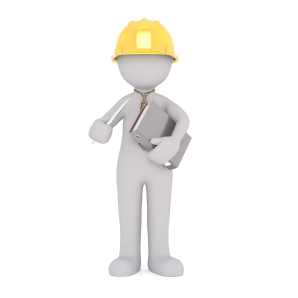 83 застройщиков
247 МКД
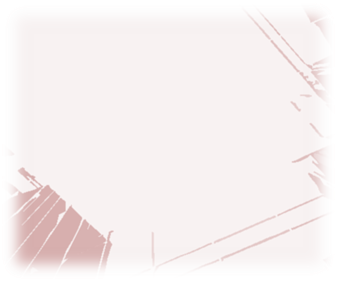 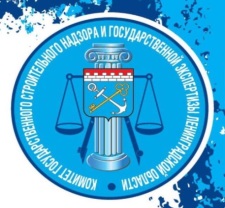 Проведение контрольно-надзорных и профилактических мероприятий                  в области долевого строительства
мониторинг размещения информации в ЕИСЖС
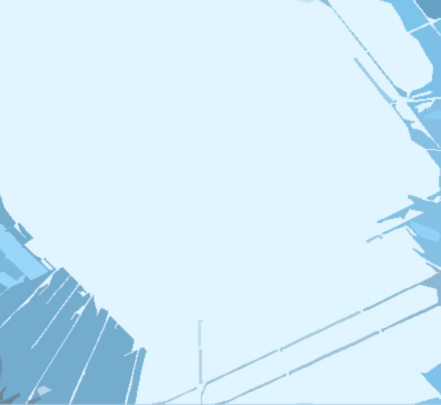 2 внеплановые документарные проверки
анализ проектных деклараций                 с внесенными в них изменениями
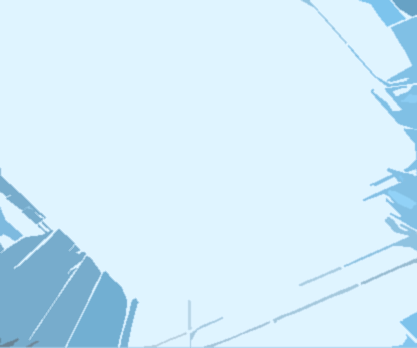 399
актов  по результатам проведения мероприятий по контролю без взаимодействия с юридическим лицами в 2024 году
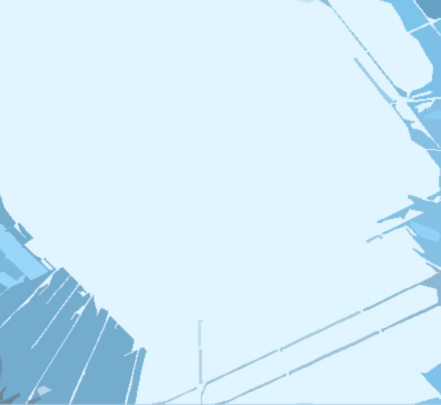 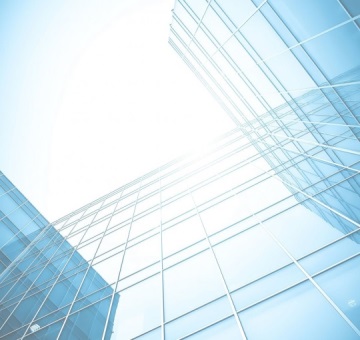 анализ ежеквартальной отчетности застройщика об осуществлении деятельности, связанной                                с привлечением денежных средств участников долевого строительства
2 предписания 
об устранении выявленных нарушений
42
заключения по результатам анализа 
ежеквартальной отчетности застройщиков в 2023 году
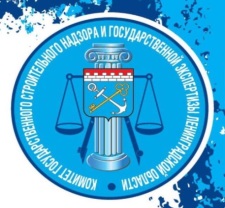 В целях реализации Программы профилактики рисков причинения вреда (ущерба) охраняемым законом ценностям комитетом проведены следующие профилактические мероприятия:
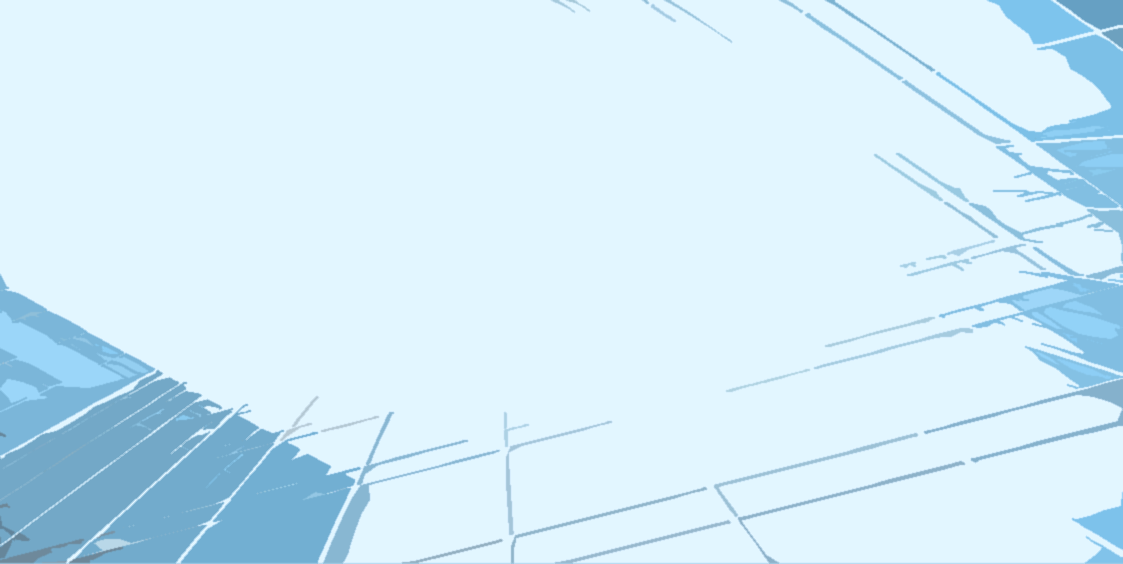 В постоянном режиме осуществляется информирование юридических лиц по вопросам соблюдения обязательных требований в области долевого строительства;
 Подготовлено и объявлено 43 предостережений о недопустимости нарушения обязательных требований 
Проведено 28 обязательных профилактических визита 
Проведено 94 консультирования контролируемых лиц 
Обеспечено размещение на официальном сайте комитета в сети «Интернет», в ЕРКНМ, в ЕИСЖС информации о проведенных проверках деятельности юридических лиц, связанной с привлечением денежных средств участников строительства для строительства многоквартирных домов и(или) иных объектов недвижимости, а также сведений о вступивших в законную силу постановлениях контролирующего органа о привлечении застройщика, ‎его должностных лиц к административной ответственности за нарушение обязательных требований в области долевого строительства.
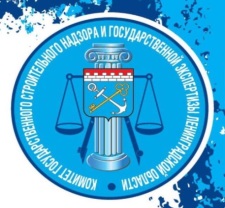 Межведомственное взаимодействие
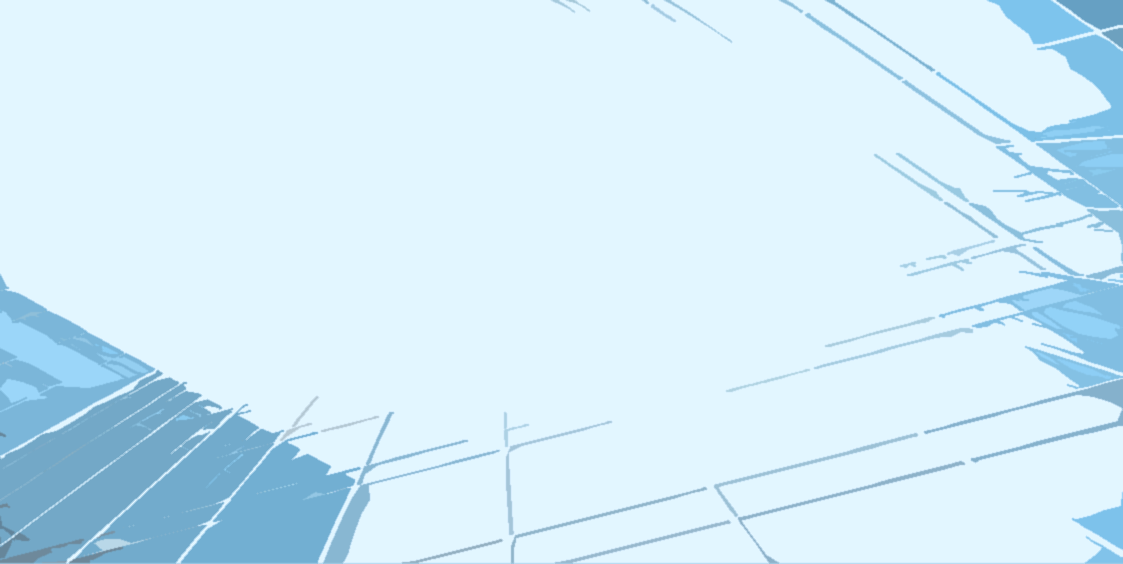 На ежемесячной основе осуществляются мероприятия, направленные на оценку рисков возникновения новых проблемных объектов и осуществление превентивных мер по недопущению включения объектов в ЕРПО, путем формирования перечня потенциально проблемных объектов с распределением по категориям уровня риска в зависимости от оценки вероятности включения в ЕРПО;
Организовано и проведено 5 совещаний, по вопросам завершения строительства и подключения к сетям инженерно-технического обеспечения объектов, в отношении которых ППК «Фонд развития территорий» выявлены негативные риск-факторы.
Направлено 2 уведомления в Управление Федеральной службы государственной регистрации, кадастра и картографии по Ленинградской области об отсутствии у застройщика права привлекать денежные средства участников долевого строительства на строительство (создание) многоквартирных домов – в связи с выявлением факта несоответствия застройщика требованиям, указанным в п. 1 ч. 2 ст. 3 Федерального закона № 214-ФЗ.
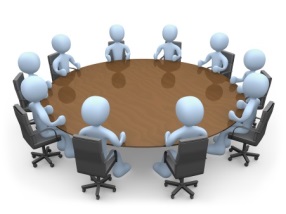 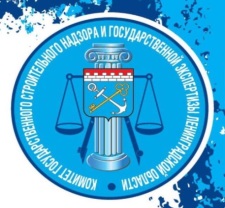 Контроль (надзор) за деятельностью жилищно-строительного кооператива, связанной с привлечением средств членов кооператива для строительства многоквартирного дома, на территории Ленинградской области
на 31.12.2024
на 01.01.2024
11 ЖСК
21 МКД
5 ЖСК
11 МКД
При осуществлении регионального государственного контроля (надзора) за деятельностью жилищно-строительного кооператива, связанной с привлечением средств членов кооператива для строительства многоквартирного дома на территории Ленинградской области по состоянию на 31.12.2024:
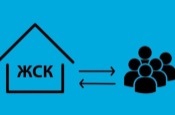 - 1 жилищно-строительного кооператива (1 объект) отнесен к категории «низкого риска»;
- 4 жилищно-строительных кооперативов (10 объектов) отнесены к категории «чрезвычайно высокого риска».
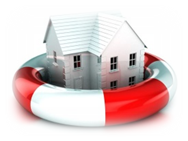 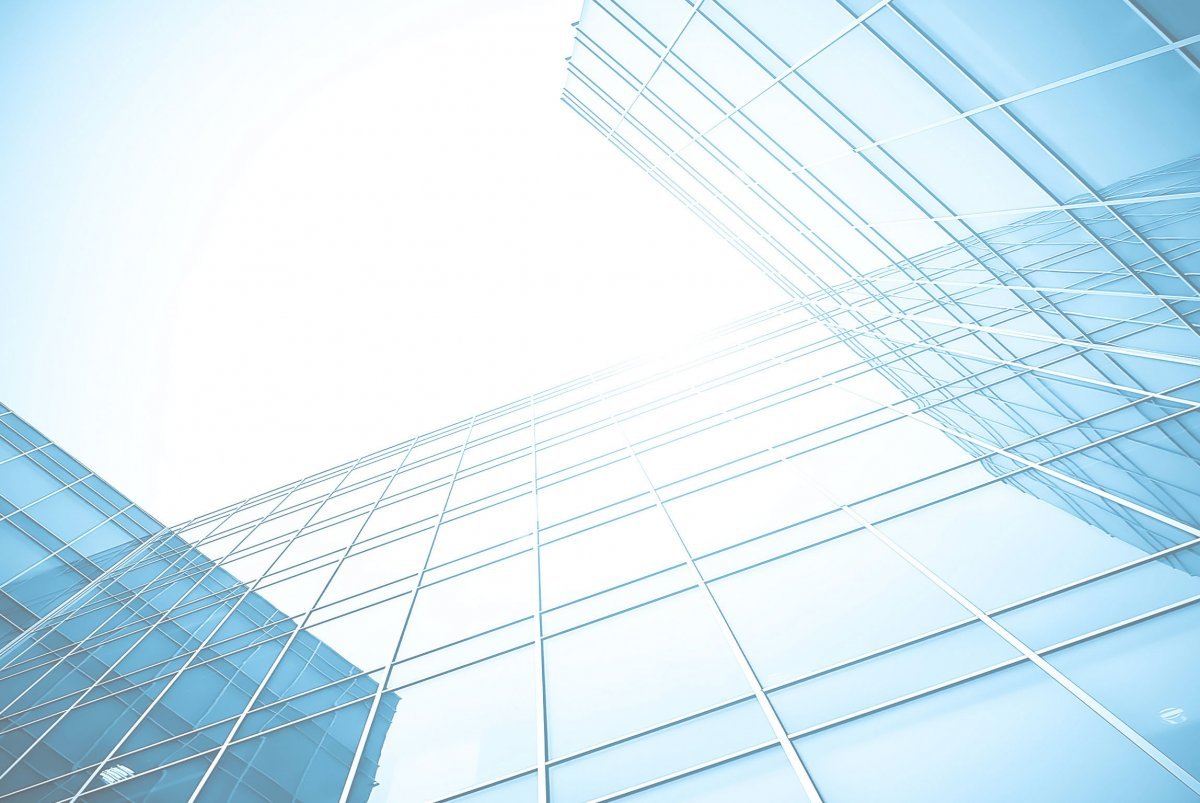 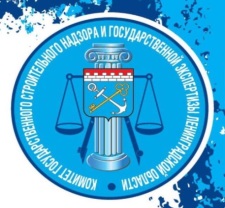 Изменения законодательства
В целях совершенствования регионального
 законодательства в 2024 году внесены изменения в нормативные правовые акты 
Ленинградской области, уточнены индикаторы риска нарушений обязательных требований.
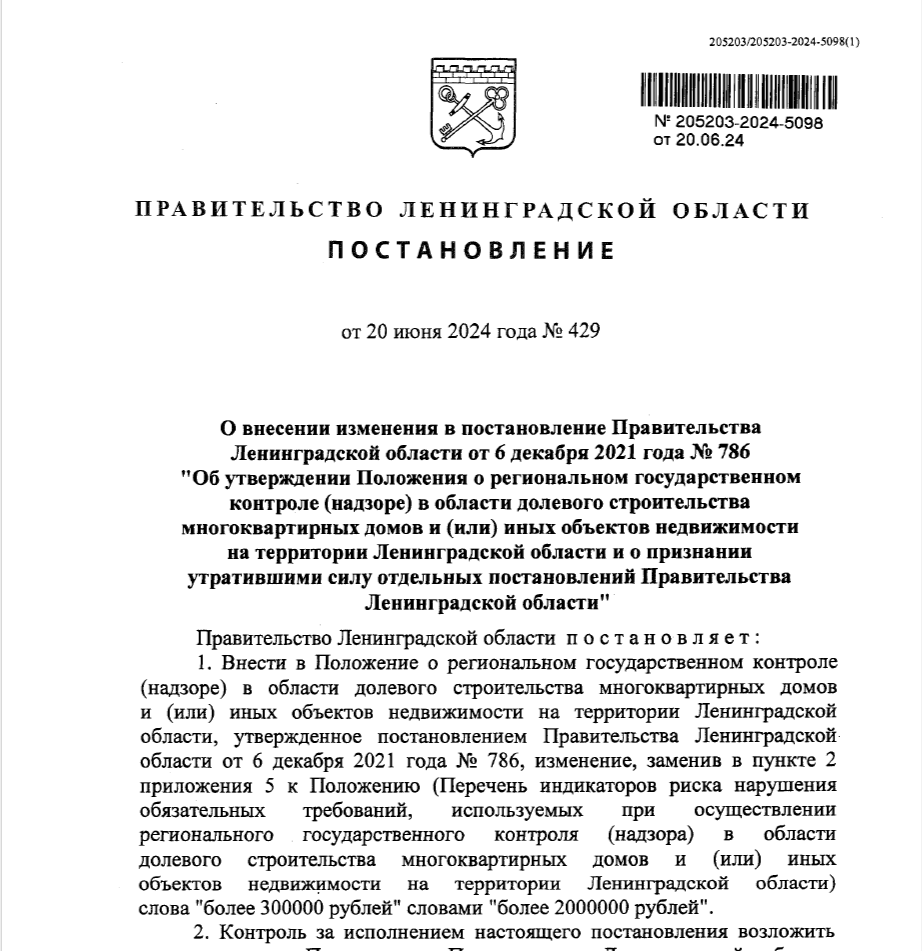 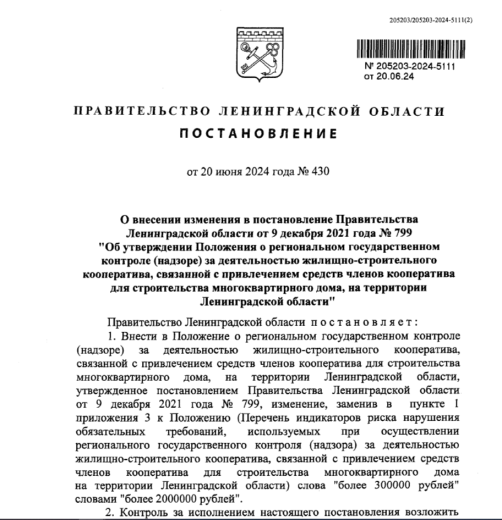 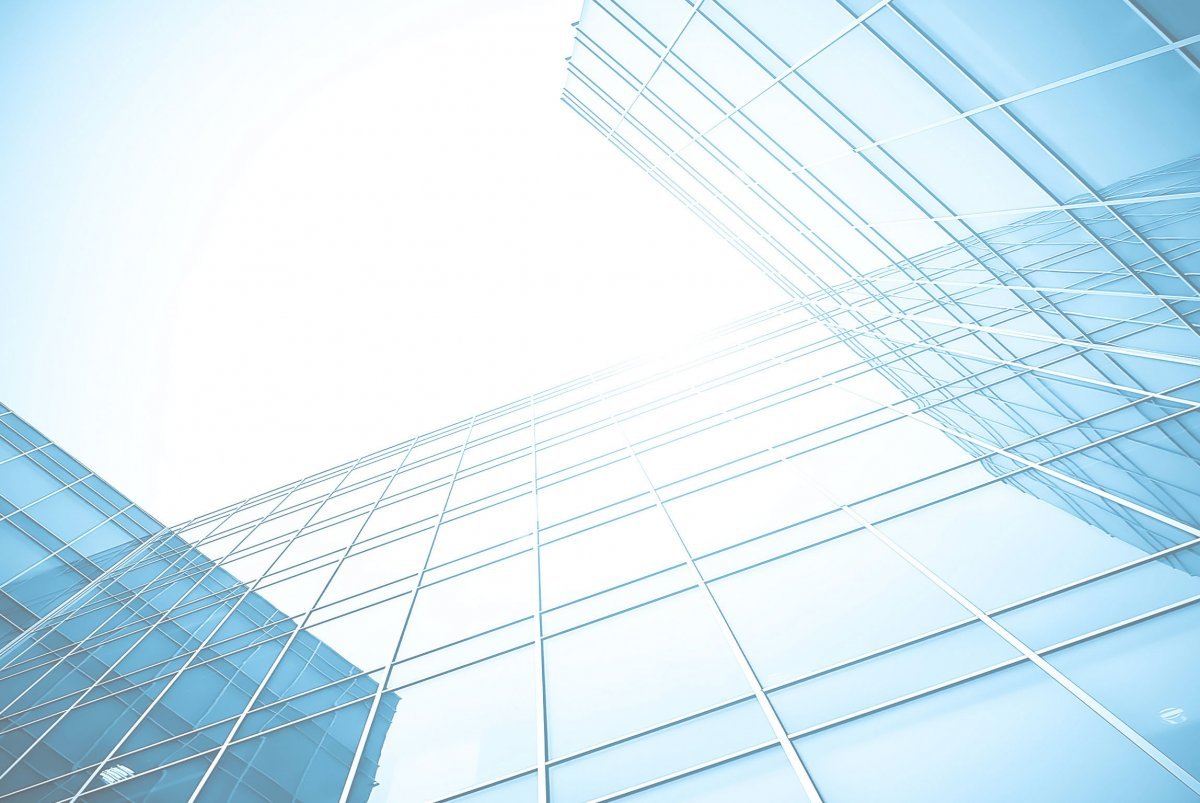 Реализации полномочий по осуществлению регионального государственного контроля (надзора) за соблюдением юридическими лицами, индивидуальными предпринимателями, подрядчиками требований к порядку и срокам размещения в единой информационной системе жилищного строительства информации и сведений (Федеральный закон от 22 июля 2024 г. № 186-ФЗ «О строительстве жилых домов по договорам строительного подряда с использованием счетов эскроу»)
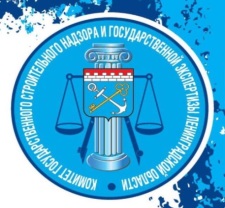 Текущий статус: в настоящее время положение о виде контроля и передача надзорных полномочий 
комитету государственного надзора и государственной экспертизы Ленинградской области 
находится на согласовании Правительства Ленинградской области.
Основные пробелы в регулировании: неопределенность объектов надзора, отсутствие установленных
механизмов взаимодействия с муниципалитетами.  
Информационная система: https://строим.дом.рф/
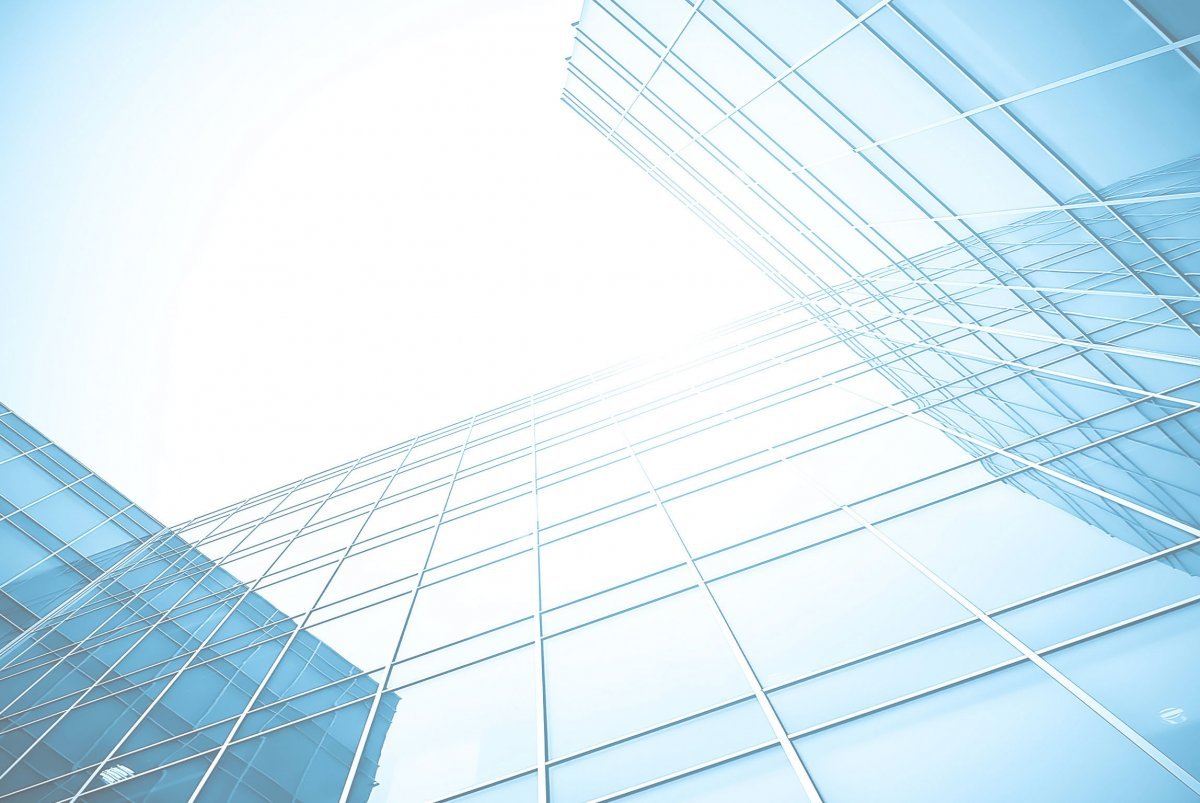 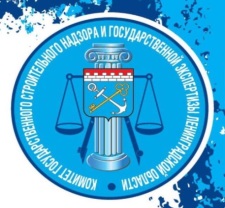 Аналитические сведения по проблемным объектам                     Ленинградской области
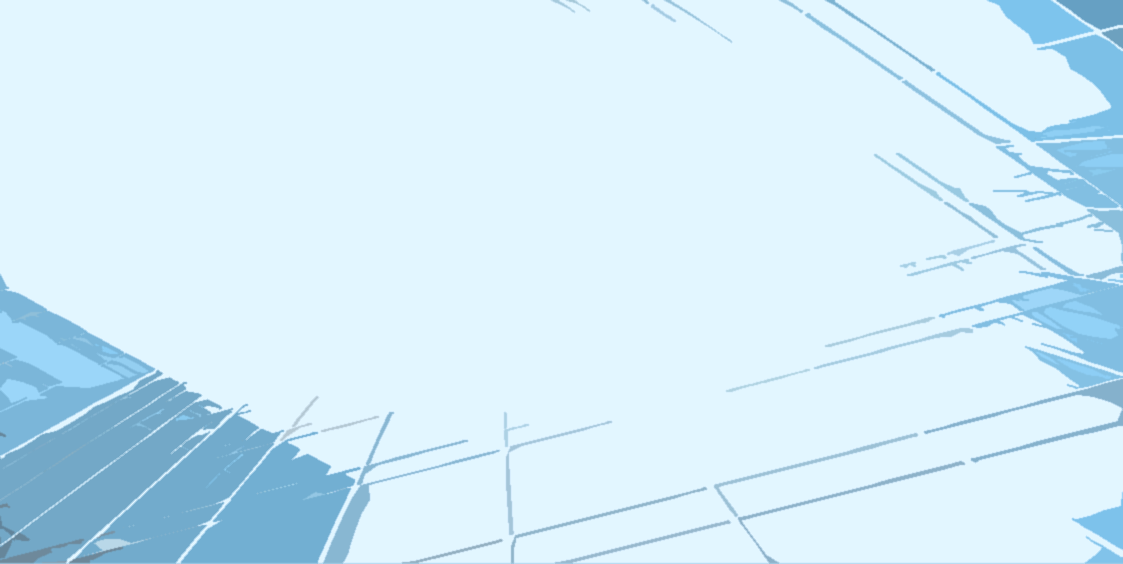 На 01.01.2024: 27 объектов в ЕРПО, 8 066 пострадавших граждан.
За 2019-2024 годы: Восстановлены права более 40 тыс. граждан, исключены 423 объекта. 


В течении 2024 года: 16 объектов введены в эксплуатацию, компенсации по 7 объектам, 4 объекта исключены


На 01.01.2025: Отсутствие проблемных объектов в Ленинградской области
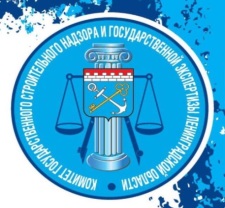 Основные итоги деятельности
Работа комитета в сфере осуществления государственного контроля (надзора) в области долевого строительства многоквартирных домов и(или) иных объектов недвижимости, а также контроля (надзора) за деятельностью жилищно-строительного кооператива, связанной с привлечением средств членов кооператива для строительства многоквартирного дома, на территории Ленинградской области позволила :

Свести к нулю число проблемных объектов;

Усилить контроль в вышеуказанных видах надзора;

Повысить прозрачность рынка долевого строительства Ленинградской области.
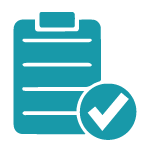 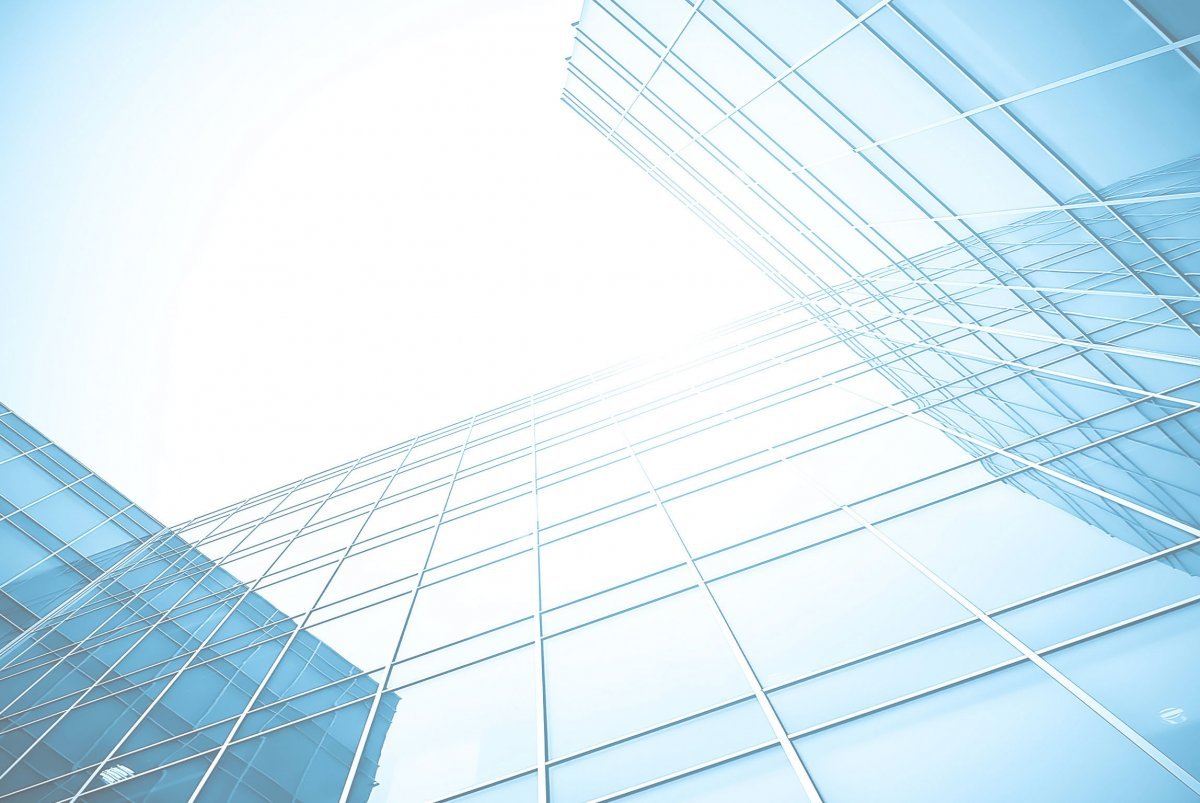 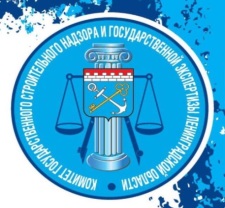 Задачи на 2025 год
- оценка рисков возникновения новых «проблемных» объектов 
и осуществление превентивных мер по недопущению включения объектов в ЕРПО; 
- снижение количества пострадавших участников долевого строительства многоквартирных жилых домов, расположенных на территории Ленинградской области;
- защита прав граждан, вложивших денежные средства в долевое строительство, путем осуществления регионального государственного контроля (надзора) за деятельностью застройщиков;
- повышение информированности застройщиков о требованиях законодательства в области долевого строительства, в том числе посредством проведения профилактических мероприятий; 
- использование цифровых механизмов в контрольной (надзорной) деятельности для обеспечения взаимодействия с контролируемыми лицами;
- реализация при осуществлении регионального государственного контроля (надзора) за деятельностью застройщиков риск-ориентированного подхода;
- реализация положений Федерального закона от 22.07.2024 № 186-ФЗ 
«О строительстве жилых домов по договору строительного подряда с использованием счетов эскроу» на территории Ленинградской области.
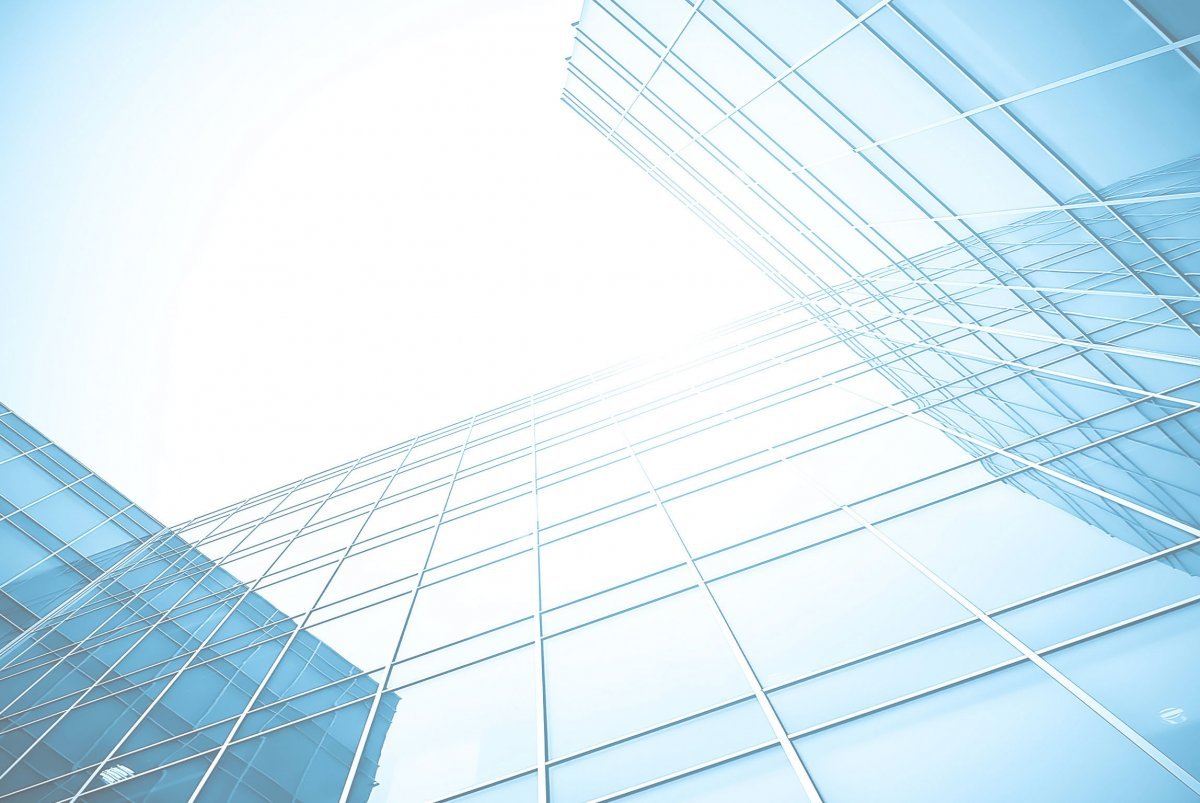 Спасибо за внимание!
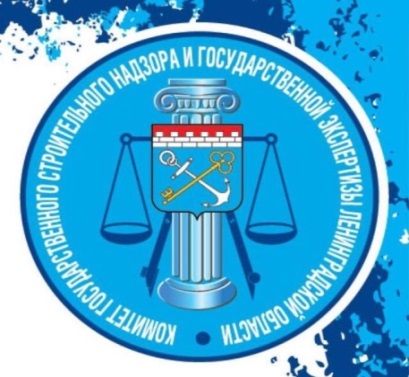 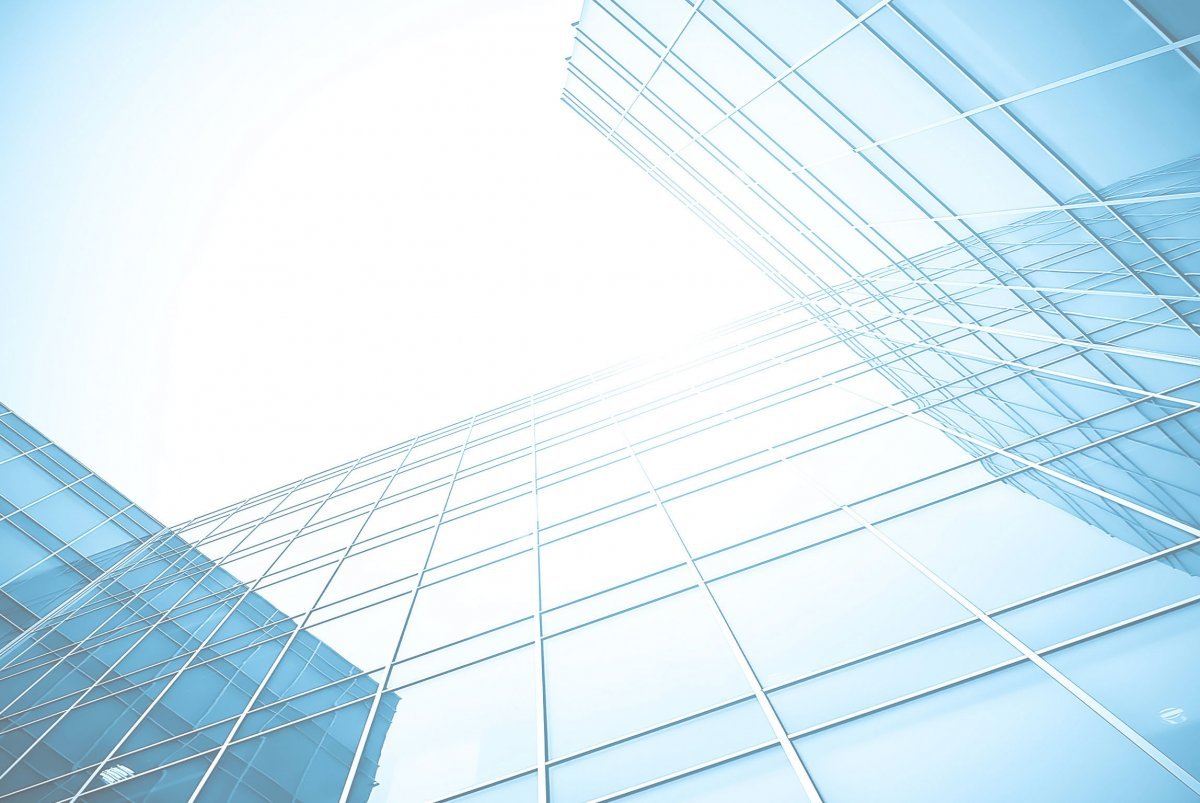